Амортизация основных средств –это экономический инструмент переноса и распределения стоимости активов на протяжении срока их полезного использования
Федеральное Агентство Воздушного Транспорта
ТРОИЦКИЙ АВИАЦИОННЫЙ ТЕХНИЧЕСКИЙ КОЛЛЕДЖ - филиал МГТУ ГА
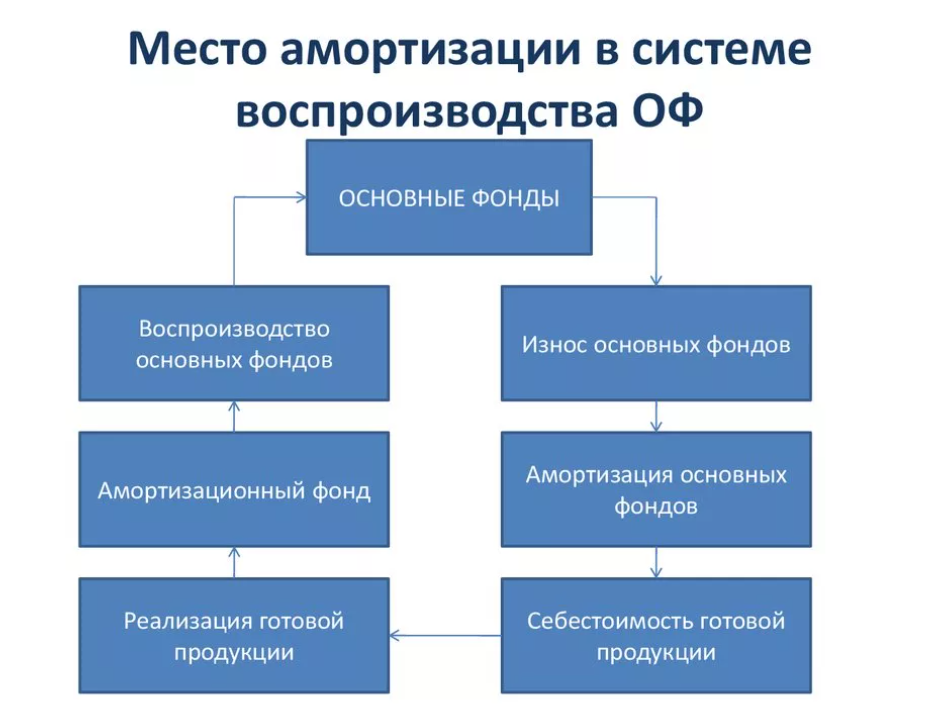 Основные средства, фонды, капиталПреподаватель: Лымарь Е.А.Троицк, 2019
ОСНОВНЫЕ ФОНДЫ - это средства труда, которые используются  в процессе производства многократно  и переносят свою стоимость на себестоимость готовой продукции или услуги  постепенно, частями через амортизацию (износ), при этом сохраняя свою натурально-вещественную форму.
ОБОРОТНЫЕ ФОНДЫ – это предмет труда, который используется  в процессе производства однократно  и переносит свою стоимость на себестоимость готовой продукции или услуги  сразу и полностью, при этом изменяя свою натурально-вещественную форму.
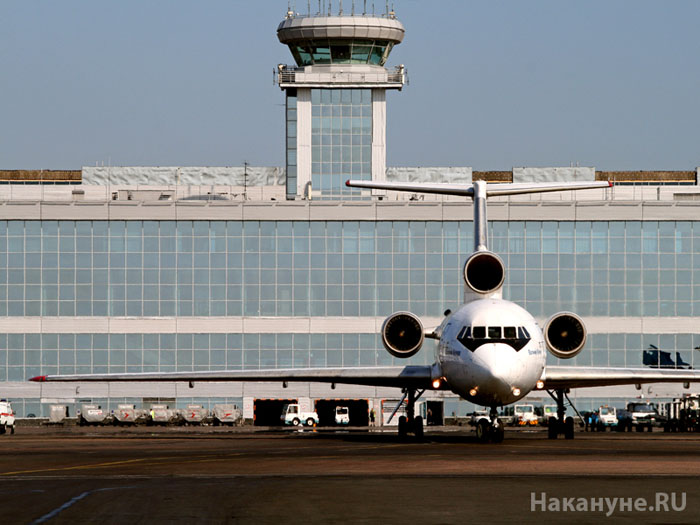 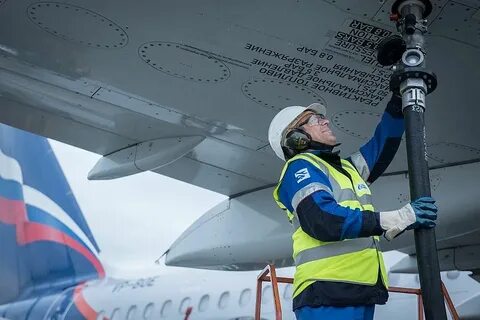